LIVE WITH THE BRAND:
Versatile & Flavorful – Sirloin Flap, Flank & Skirts
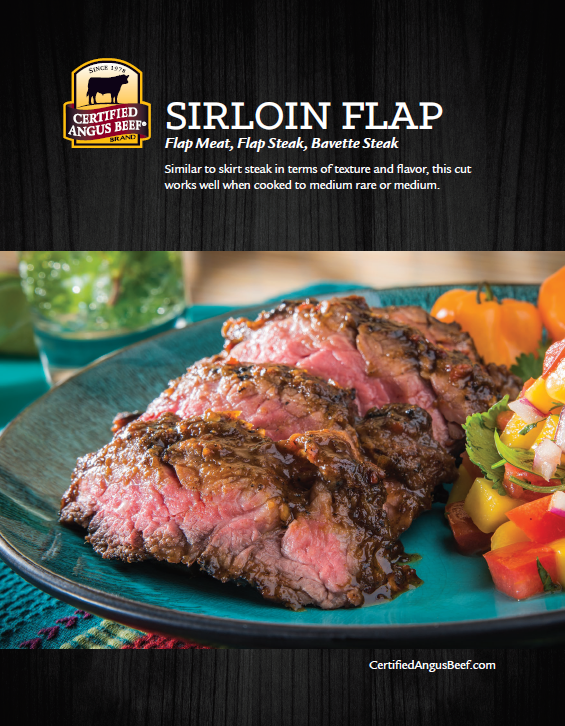 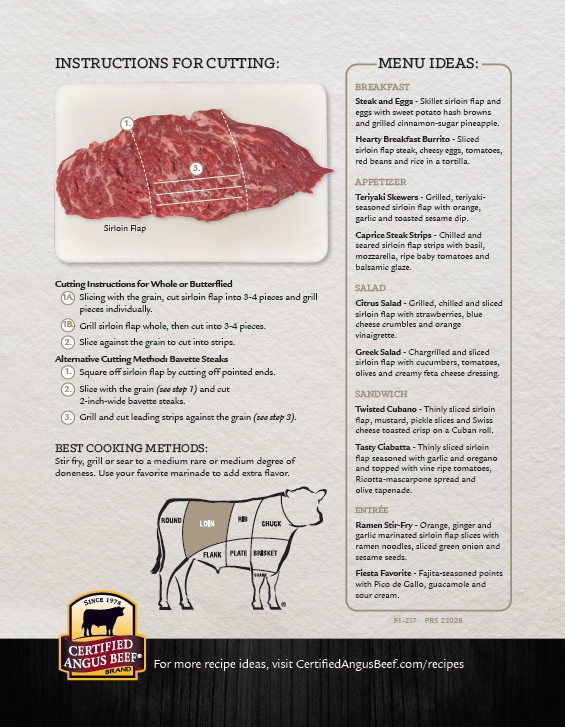 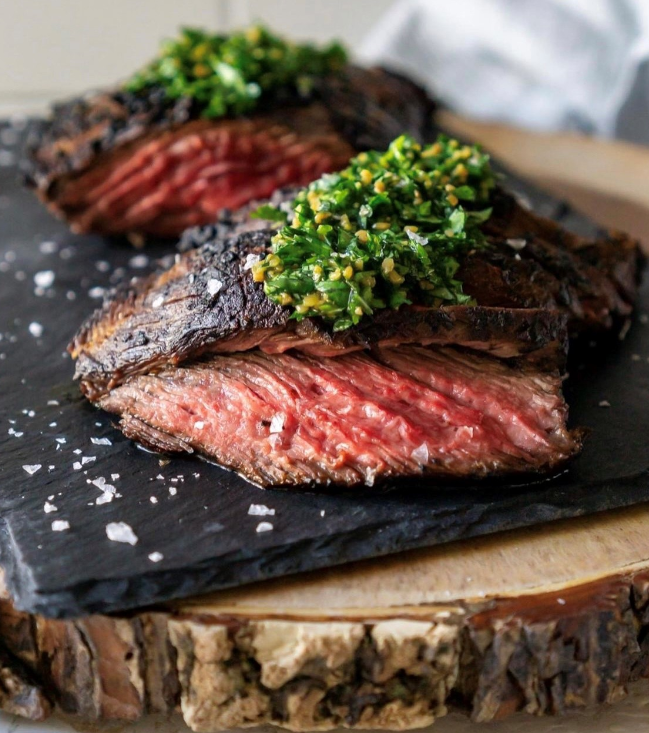 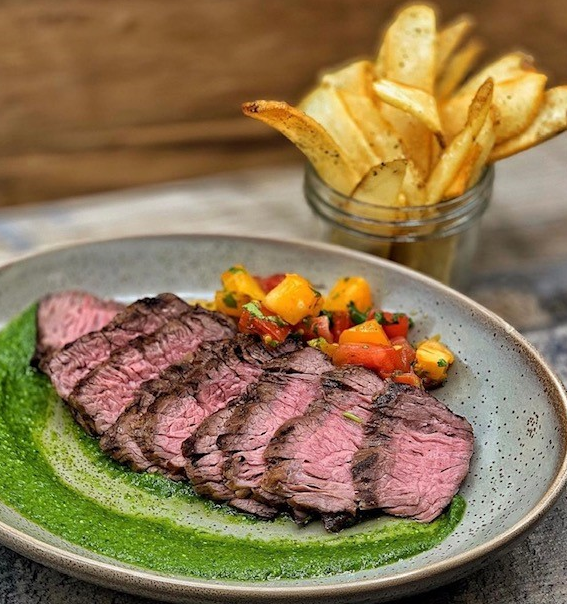 Sirloin Flap
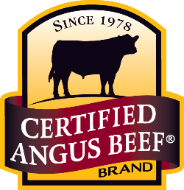 Cooking Methods:
Best grilled over high heat and cooked 
to a medium doneness.


Suggested technique/serving:
Crucial to acknowledge proper slicing 
technique to be against the grain.
 
Bavette steaks are great for center-of-the-plate featured cuts. To serve, slice a few leading slices into the steak, so guests know how to cut it properly. 


Flavor Profile:
Takes on sugar-based marinades very well and chars beautifully on the grill.
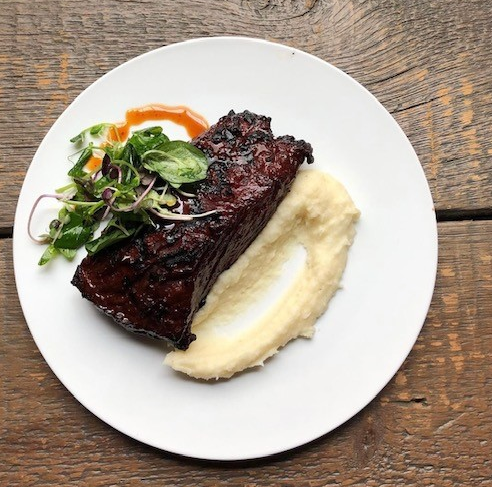 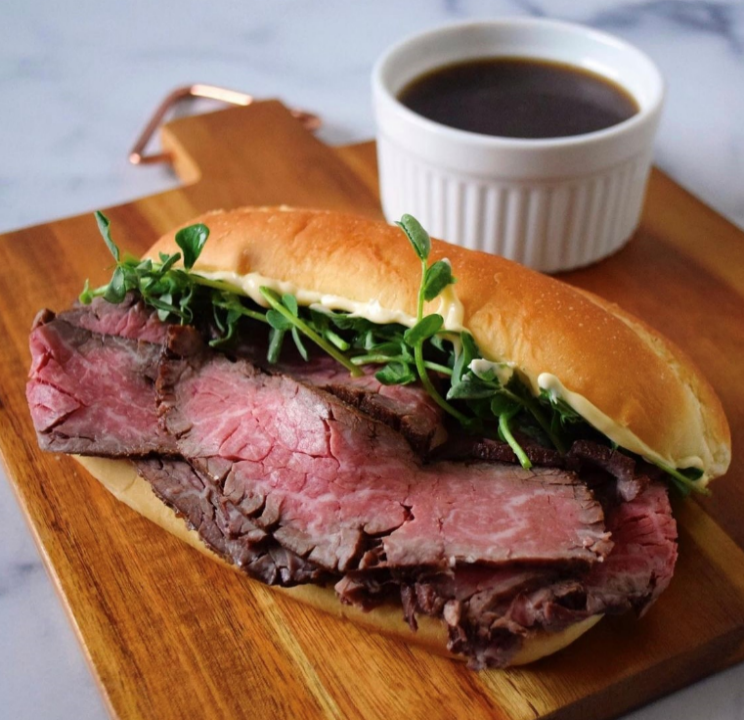 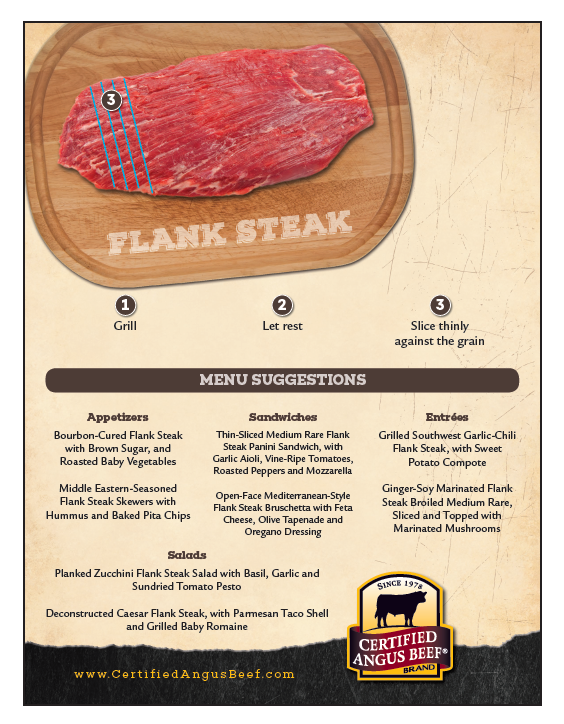 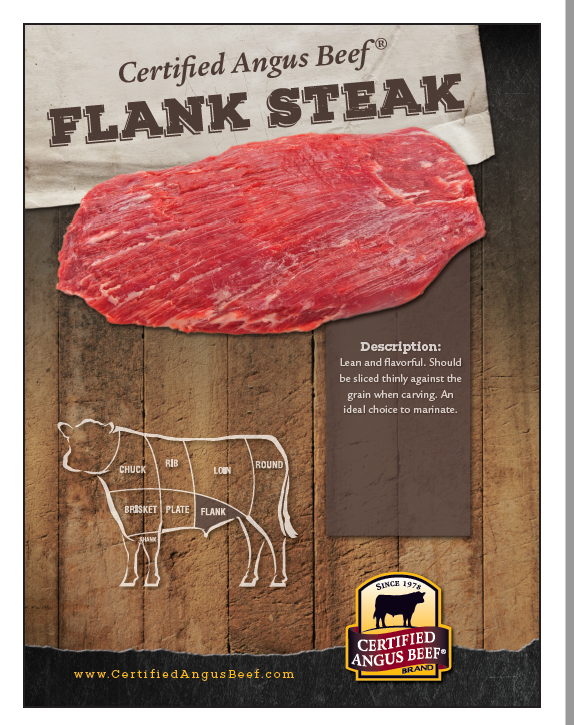 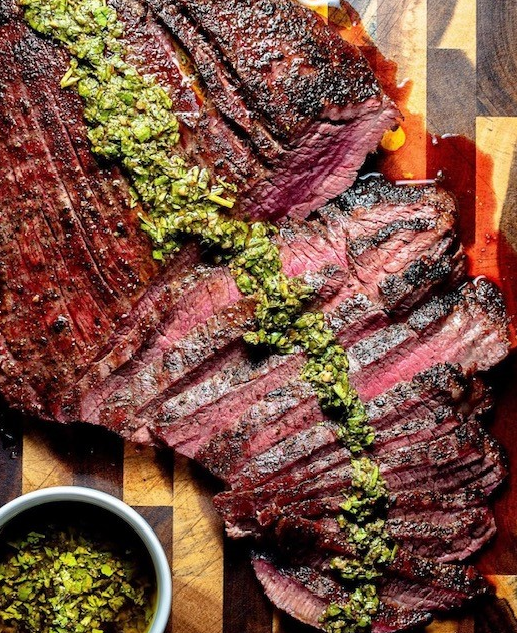 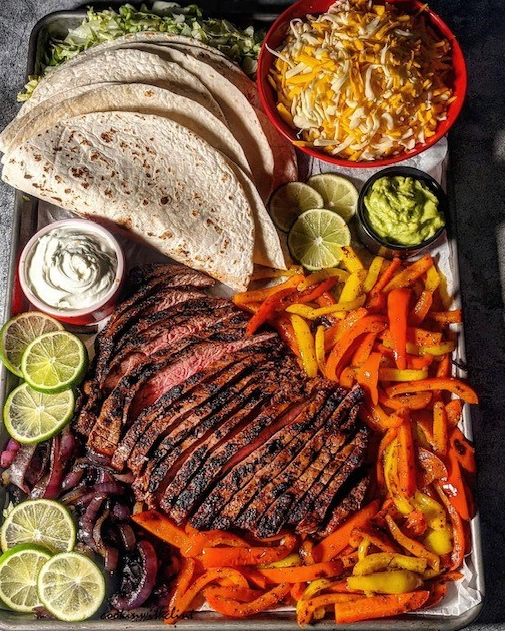 Flank Steak
Cooking Methods:
Fantastic grilled over high heat or pan seared. 

Suggested Degree of Doneness:
Medium rare/Medium 

Flavor Profile:
Takes on citrus marinades well and 
makes phenomenal fajitas.
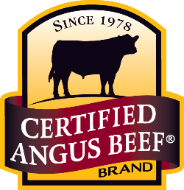 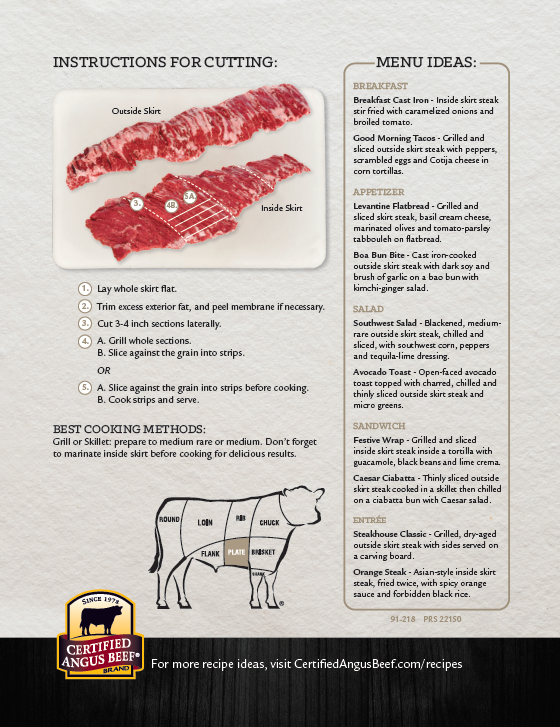 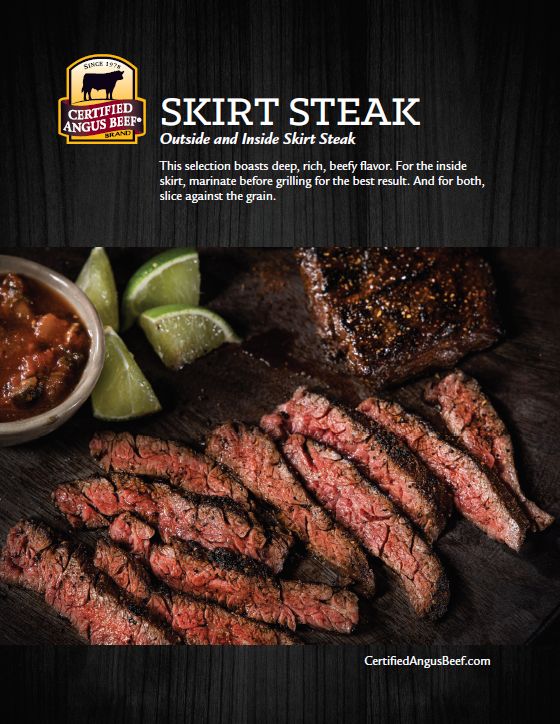 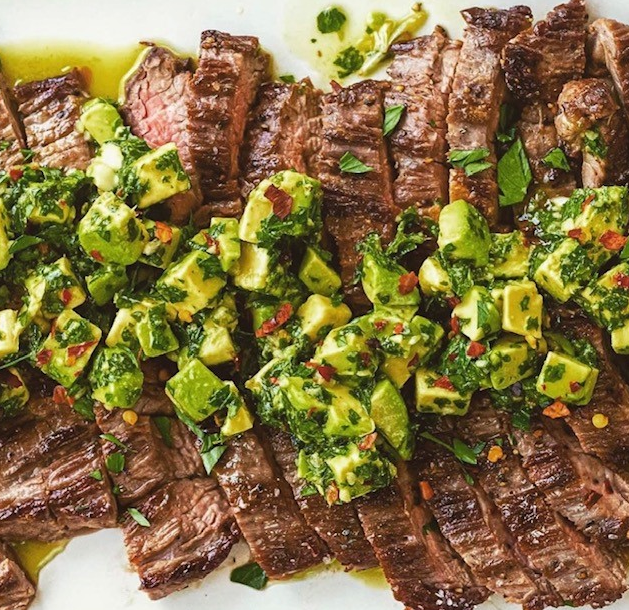 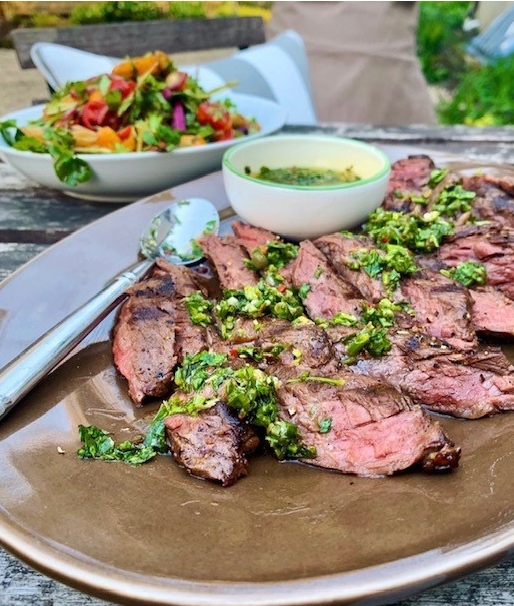 Outside
Skirt
Cooking Methods:
Quick cooking over high-heat grill. 

Suggested Degree of Doneness:
Medium
Flavor Profile:
Takes on any dry rub or marinade very 
well and makes for the best tacos!
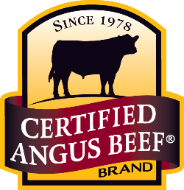 *Higher in demand due to its robust flavor
Great option for sliced menu applications
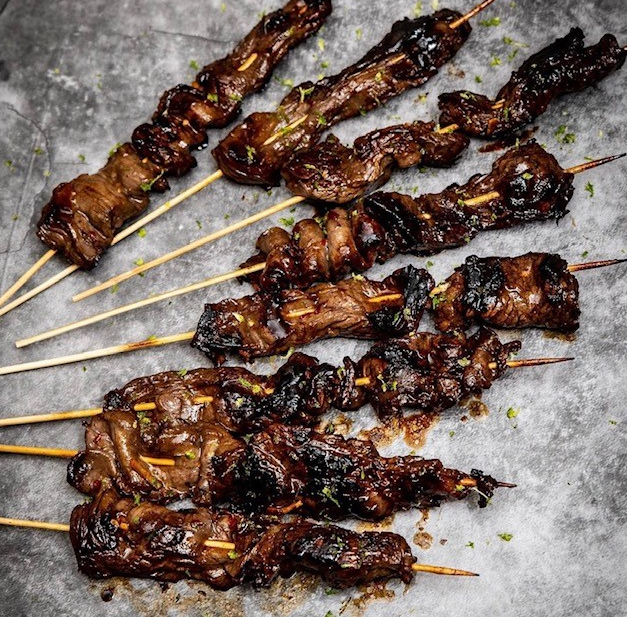 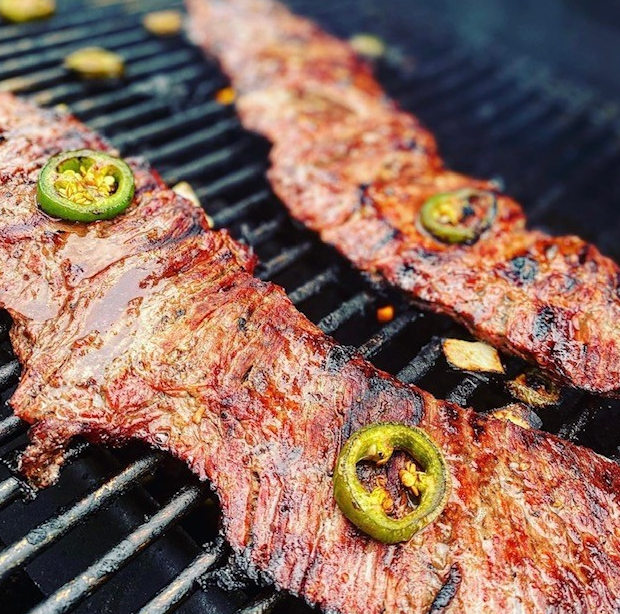 Inside
Skirt
Cooking Methods:
Quick cooking over high-heat grill. 

Suggested Degree of Doneness:
Medium
Flavor Profile:
Takes on any dry rub or marinade very 
well and makes for the best tacos!
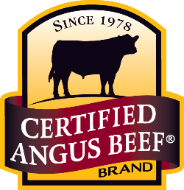 *Perfect option for tacos or stir fry
Ideal for multiple menu options at a reasonable price
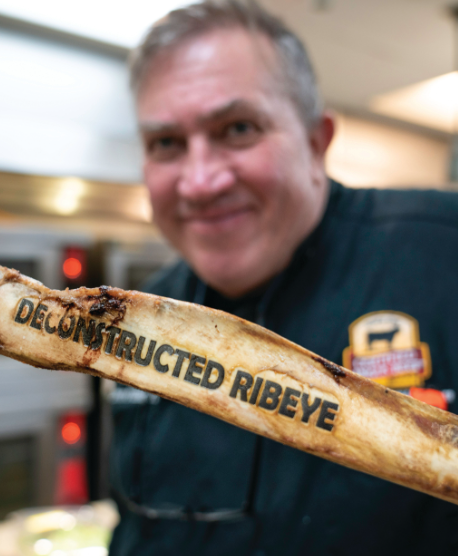 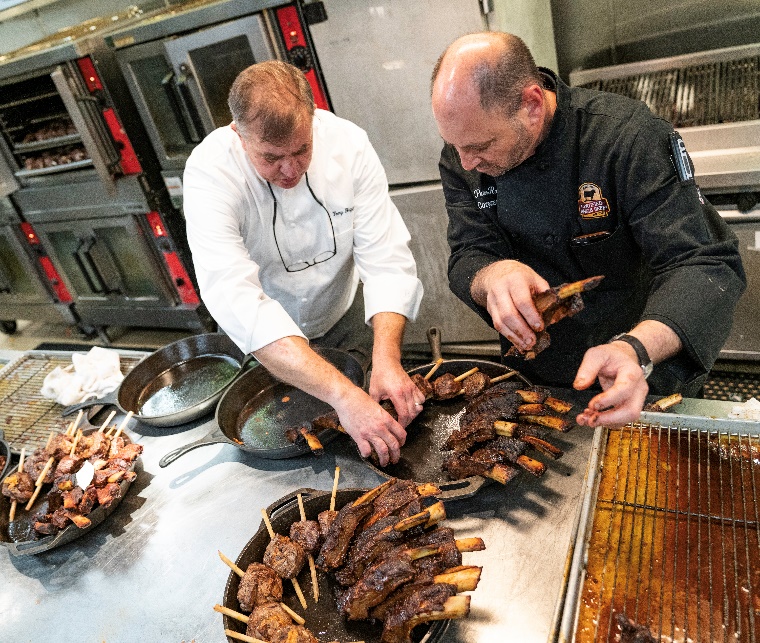 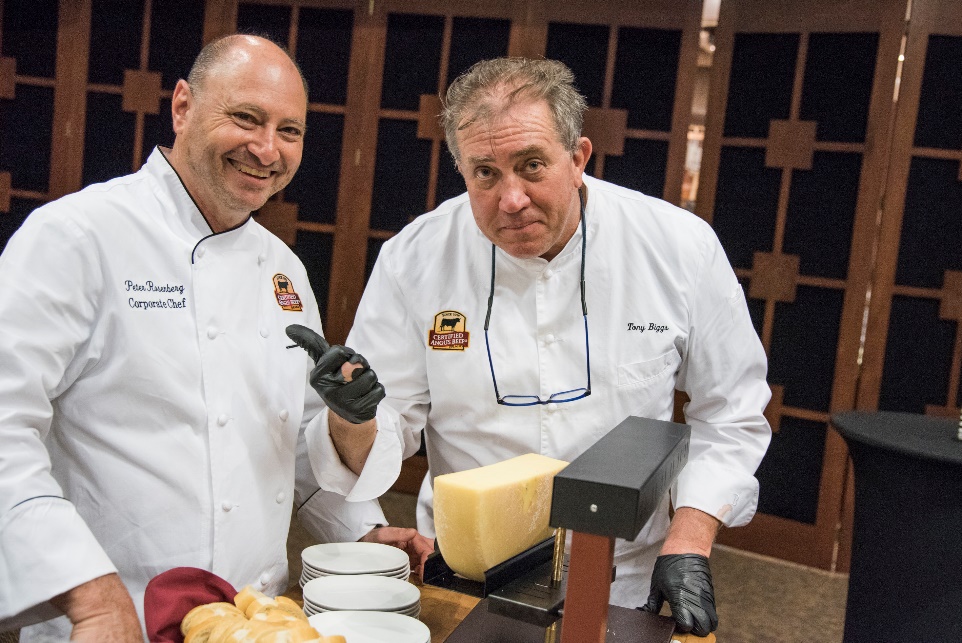 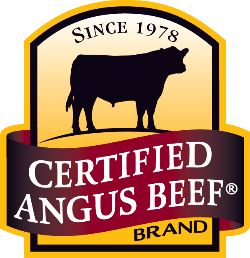 Personalized
Cut Ideation
Available
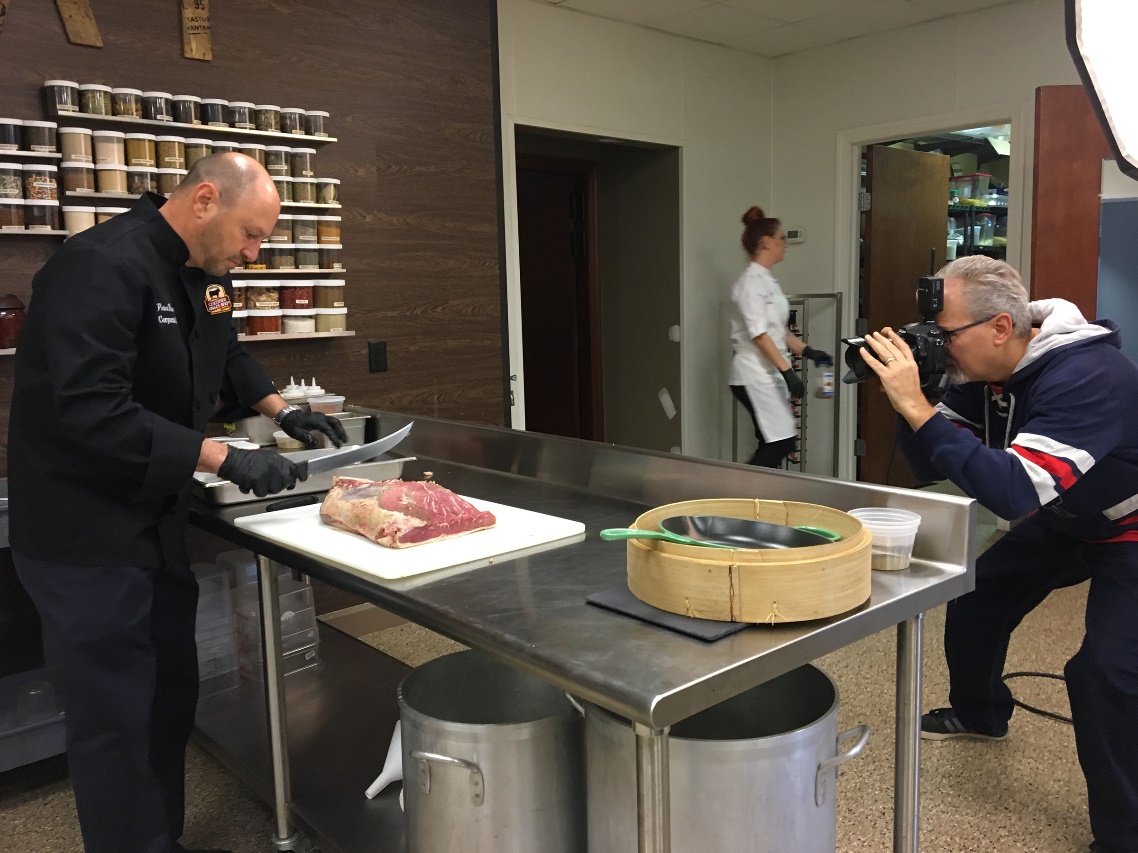 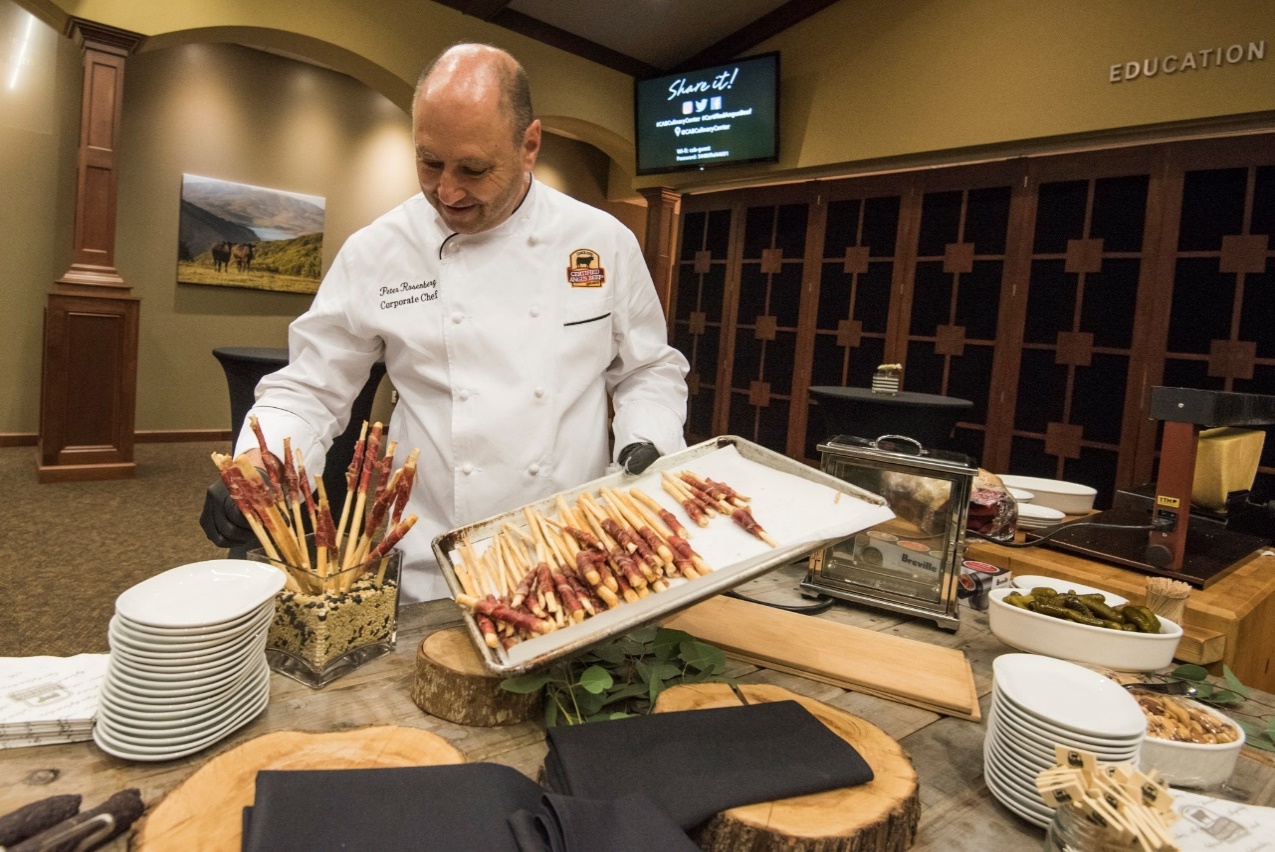 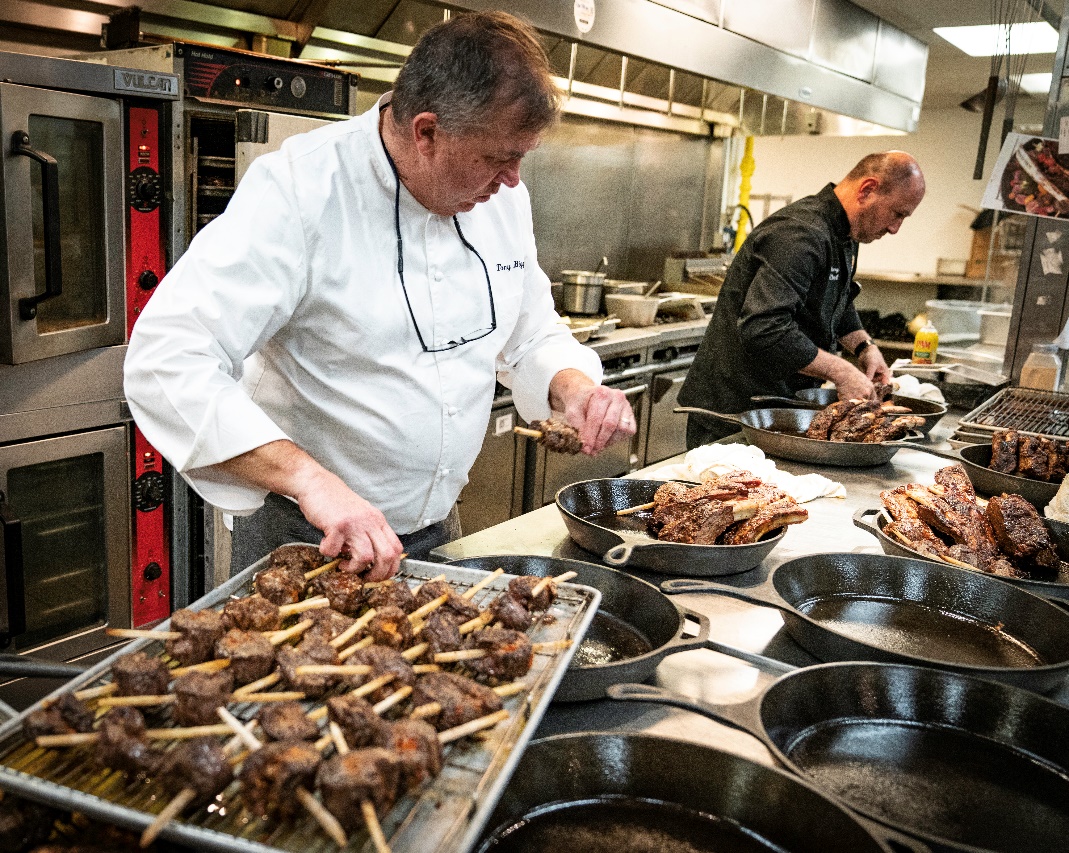 Contact us for 
more information. cs@certifiedangusbeef.com
[Speaker Notes: Too corporate looking]